Matematika 2-sinf
Mavzu: 
Qavsli va qavssiz sonli ifodalar
Mustaqil topshiriq.(121-bet) 5-topshiriq.  
Ifodalarning  qiymatlarini  topamiz.
=2
=8
=50
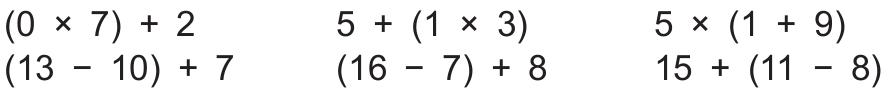 =10
=17
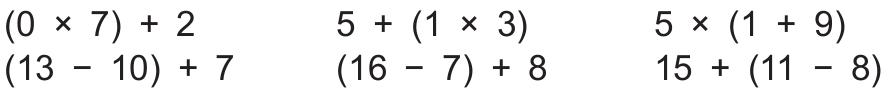 =18
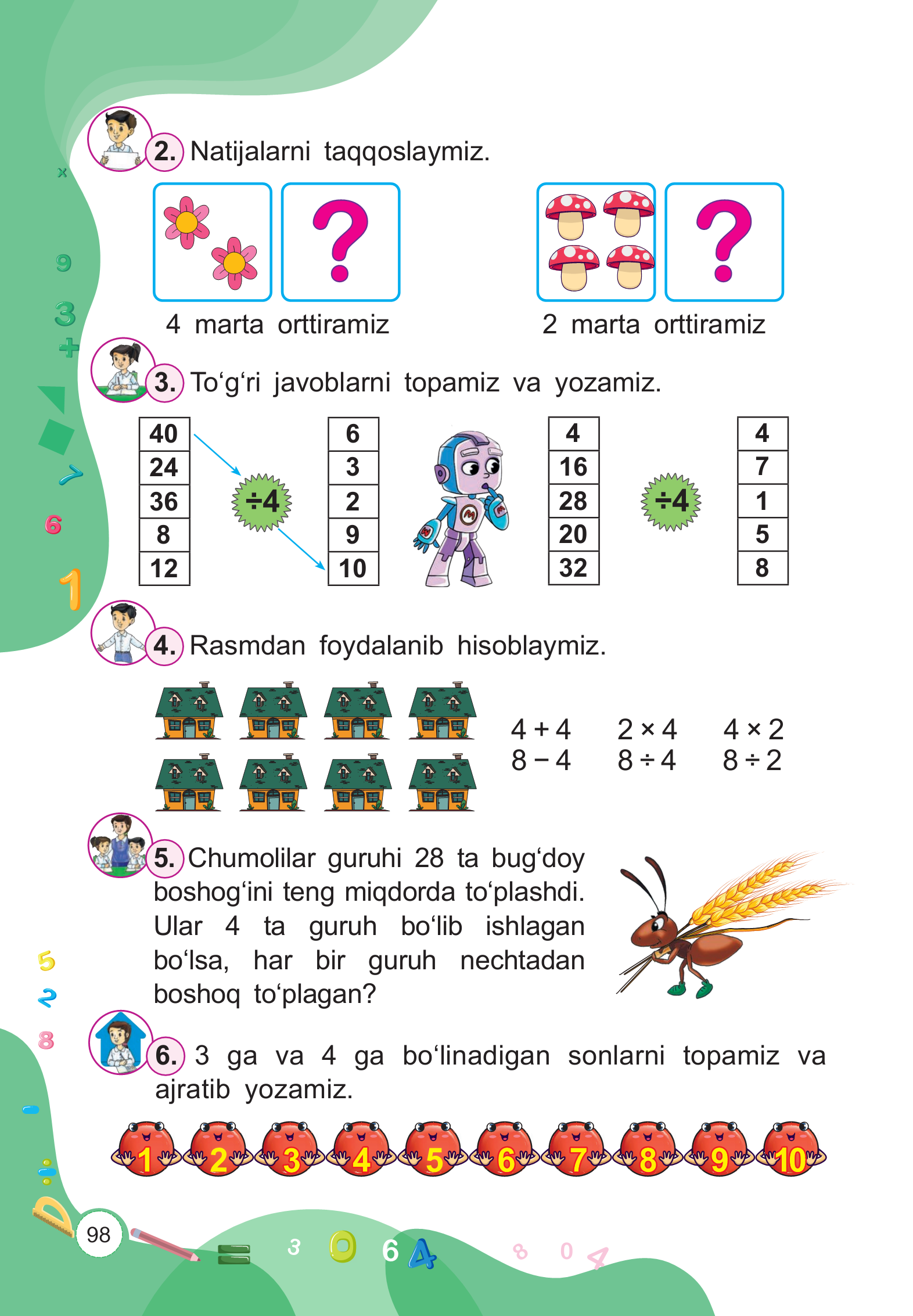 1-topshiriq. Hisoblash  jarayonini  o‘rganamiz.
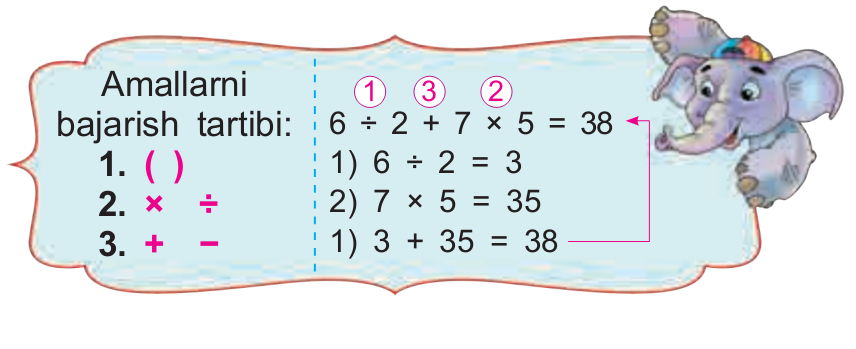 2-topshiriq. Hisoblaymiz.
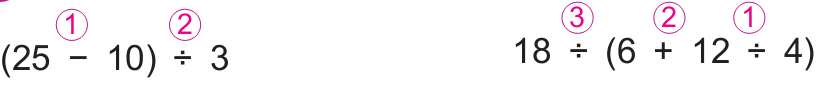 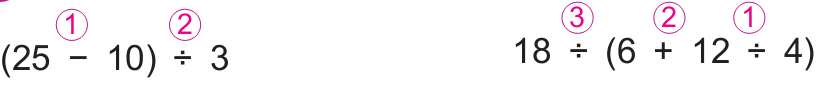 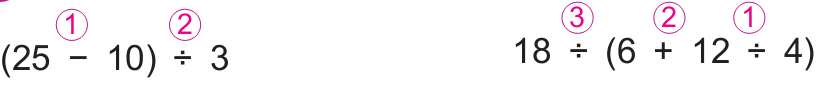 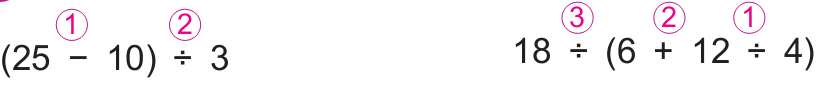 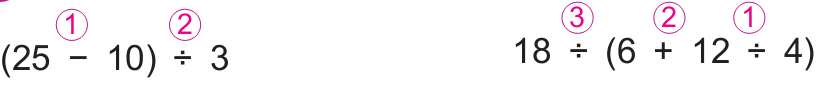 =2
=5
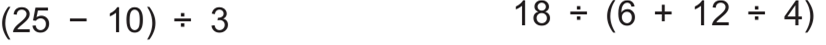 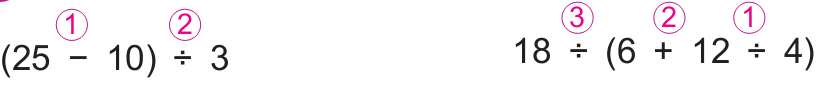 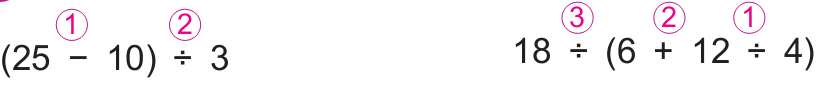 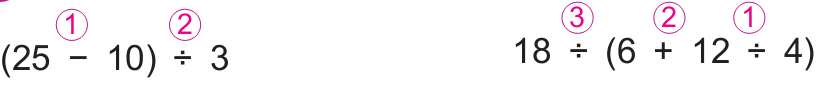 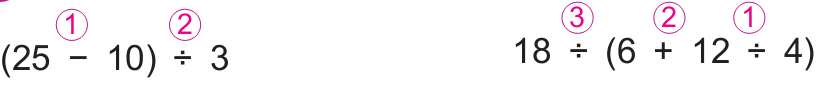 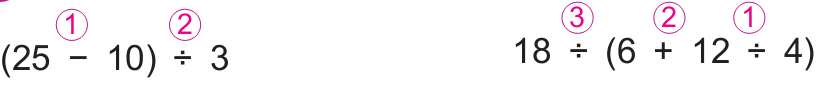 =27
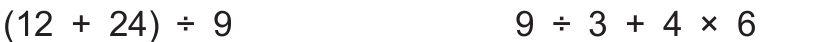 =4
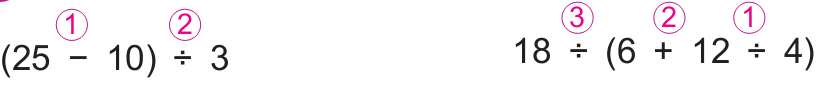 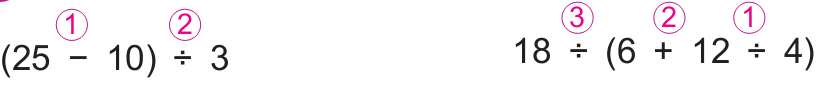 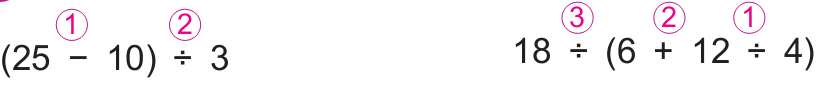 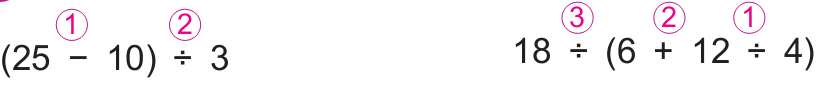 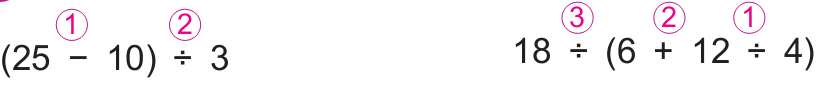 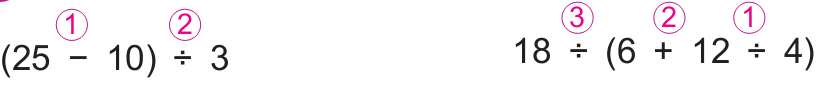 =21
=14
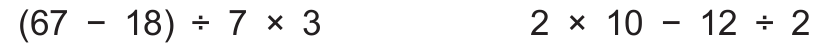 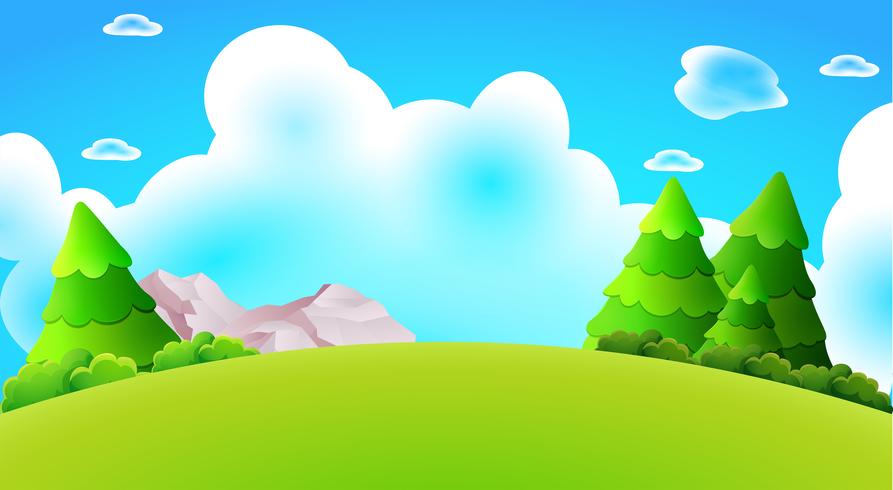 3-topshiriq. Usmonning  bo‘yi go‘dakligidan  buyon necha  santimetrga o‘sgan?
Yechish:
85cm - 55cm=30cm
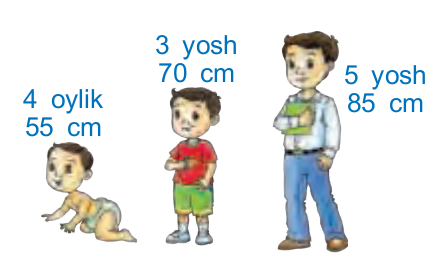 Javob: Usmonning bo‘yi go‘dakligidan  buyon 30cm ga o‘sgan.
4-topshiriq. Qo‘zichoqlarning  tuyoqlari  jami  nechta?
Yechish: 
1)4x2=8   2)8x5=40
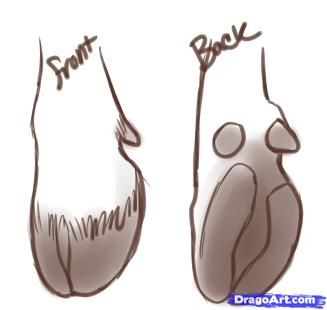 Javob: Qo‘zichoqlarning  tuyoqlari  jami  40 ta.
Tuyoq
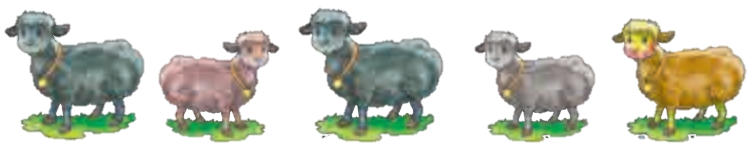 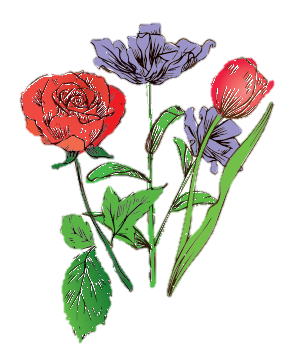 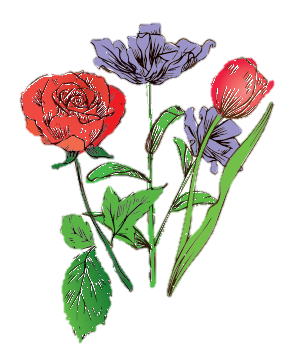 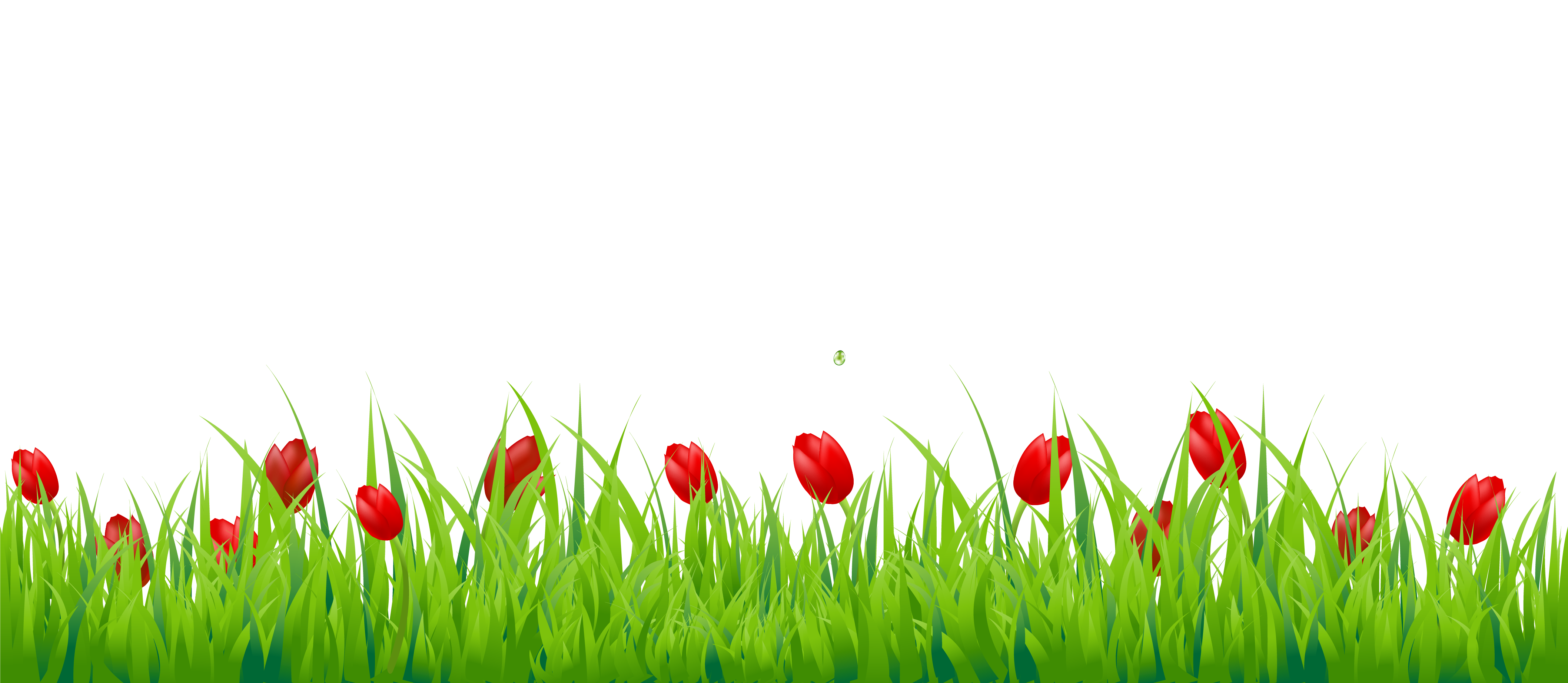 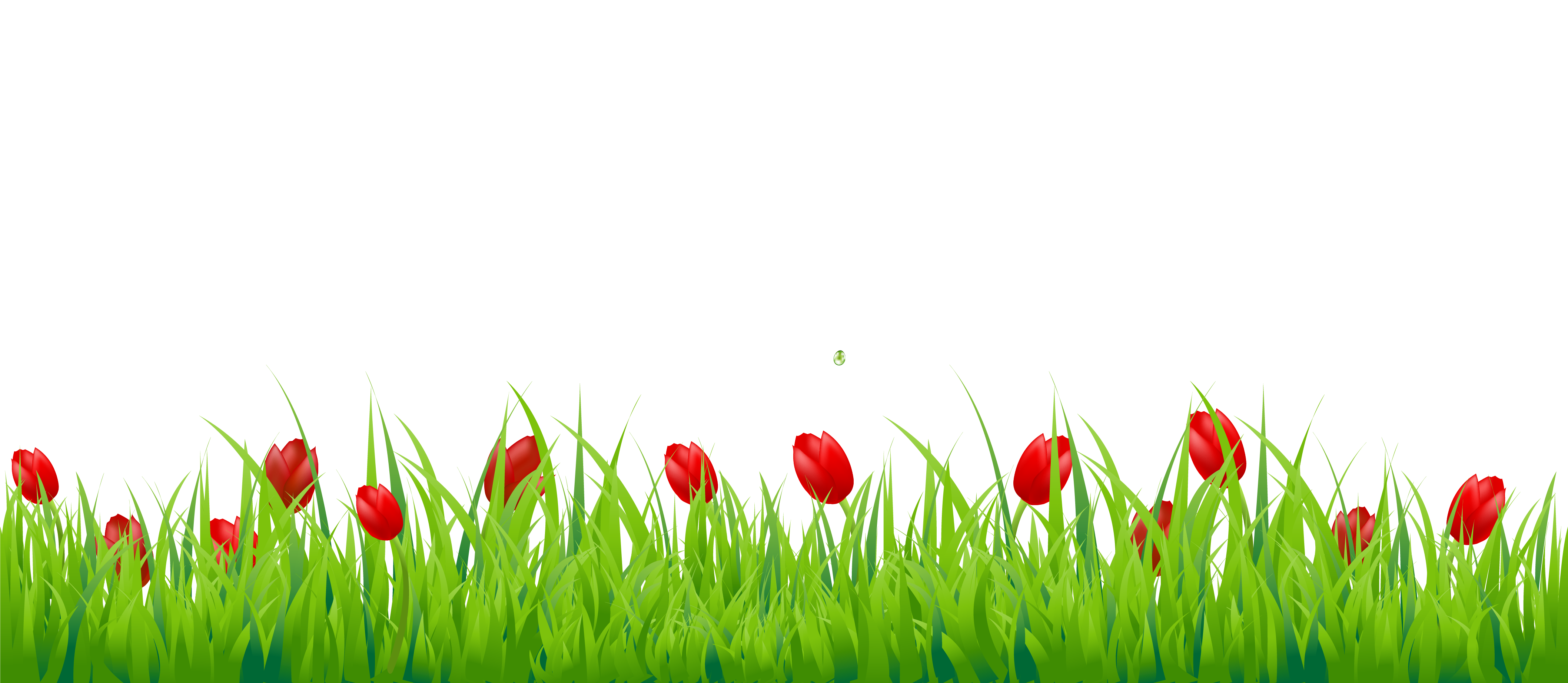 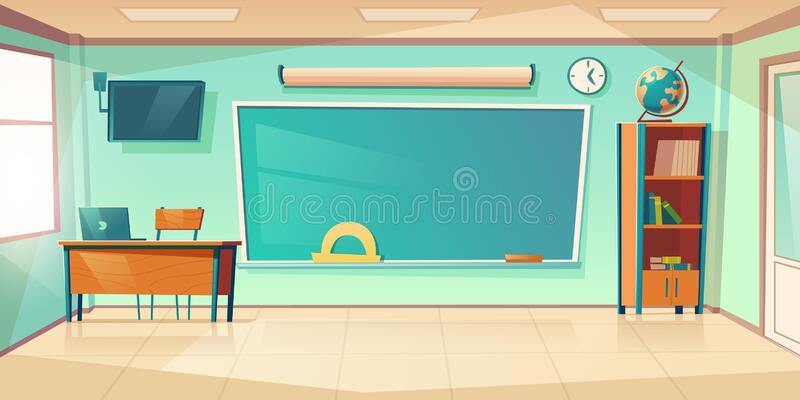 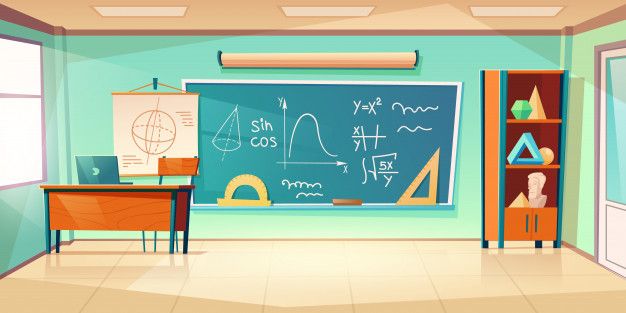 Mustaqil topshiriq.(122-bet) 5-topshiriq. Hisoblaymiz.
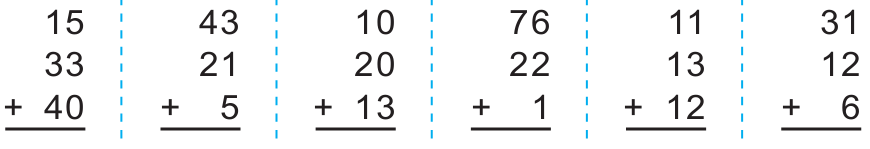 E’tiboringiz uchun rahmat!